Jorgensen, Harriott, Crandall Fellowships Overview
Jorgensen, Harriott, Crandall 
Fellowships Overview

Short intro for new faculty/staff
Detailed overview of process & slate
Q&A
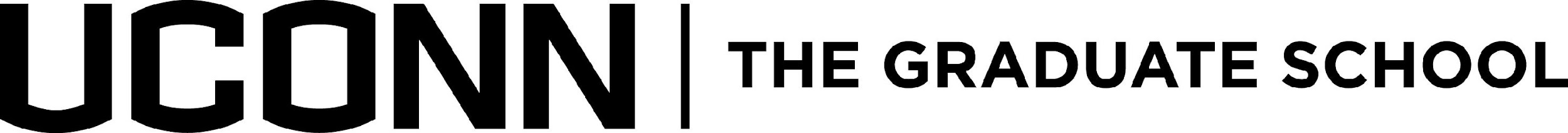 Presented on 12/7/2023
Fellowships Overview (awarded in Fall 2023)
Jorgensen and Harriott Fellowships are for doctoral degree applicants
The Crandall Fellowship is for master’s degree applicants
Fellowships are only for full-time degrees
Fellowships award $20,000 per year and may be stacked with a GA offer
The master’s fellowships last for up to 2 years (with the exception of 3 years for MFA)
The doctoral fellowships last for up to 5 years
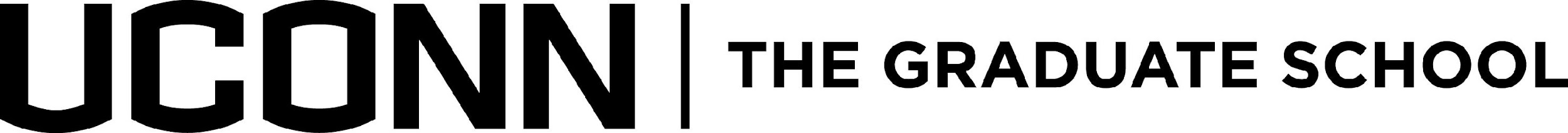 Fellowships Overview
Departments can nominate up to 4 different applicants per fellowship
The fellowship does not provide any tuition waiver or any other fiscal benefits (healthcare etc.)
The fellowship cannot be used in placement of GA funding with the intent of providing a tuition waiver (e.g. ¼ GA offer + fellowship to trigger above ½ GA waiver)
While a department does not have to ADMIT the student prior to nomination, by nominating an applicant, the department is committing to admit that student should they receive the fellowship
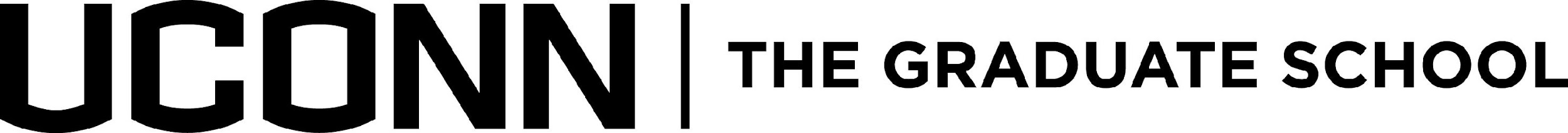 Overview of the Fellowship Selection Process
Prospective Student applies for fellowship
Department Selected Representative nominates prospective students for each fellowship
University-wide Selection Committee reviews and selects nominees for further consideration
Decision meeting Committee selects and ranks finalists
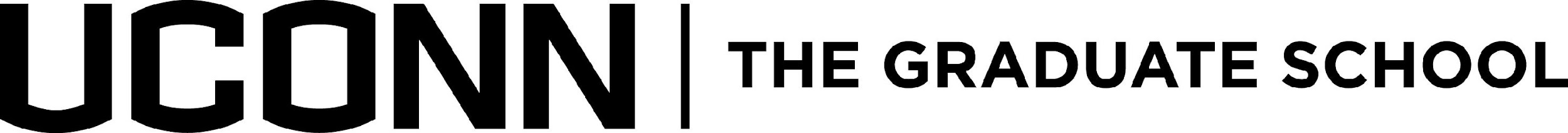 https://grad.uconn.edu/prospective-student/internal-awards/
Fellowship Selection Process: Deadlines
Prospective Student applies for fellowship
Department Selected Representative nominates prospective students for each fellowship
University-wide Selection Committee reviews and selects nominees for further consideration
Decision meeting Committee selects and ranks finalists
Jorgensen – 16th Jan.
Jorgensen – 26th Jan.
Jorgensen – 2nd Feb.
Jorgensen – 14th Feb.
Harriott – 22nd Jan.
Harriott – 2nd Feb.
Harriott – 9th Feb.
Harriott – 21st Feb.
Crandall –19th Feb.
Crandall – 1st March
Crandall – 8th March
Crandall – 15th March
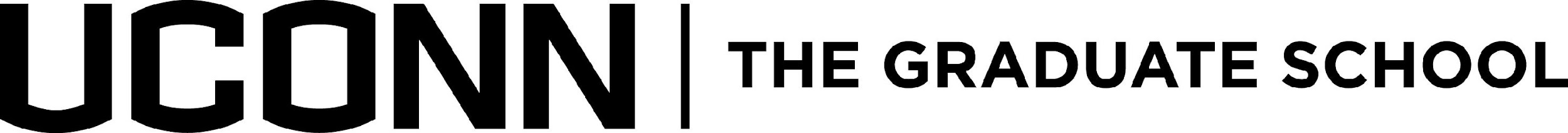 https://grad.uconn.edu/prospective-student/internal-awards/
Fellowship Selection Process: Deadlines
IMPORTANT: Only the person in your department that has permission in Slate to ‘push’ graduate applications through the system can submit nominations for the fellowships on behalf of department.
Prospective Student applies for fellowship
Department Selected Representative nominates prospective students for each fellowship
University-wide Selection Committee reviews and selects nominees for further consideration
Decision meeting Committee selects and ranks finalists
If you leave your decision making process to the day the nominations are due and the person who is able to push graduate applications has already left for the day, you will not be able to nominate. Please plan accordingly.
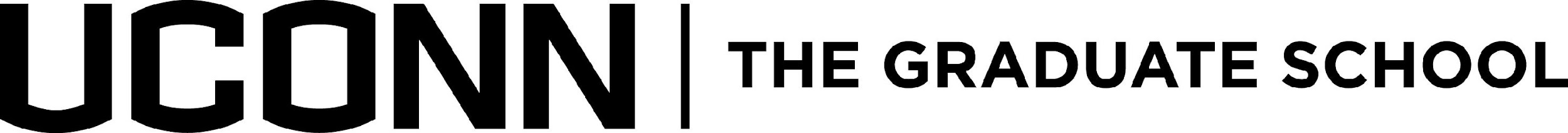 Fellowship Selection Process: Department nomination
Departments can nominate up to four candidates per fellowship
Since 2021/2022 individual faculty members no longer submit nominations via slate. Instead, Department Reps are solely responsible for submitting nominations.
Faculty can access prospective students in the appropriate fellowship’s workflow in Slate (if applicants have selected that they wish to be considered for a particular fellowship)
Department Selected Representative nominates prospective students for each fellowship
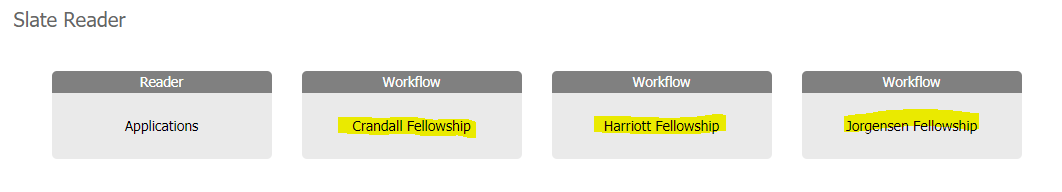 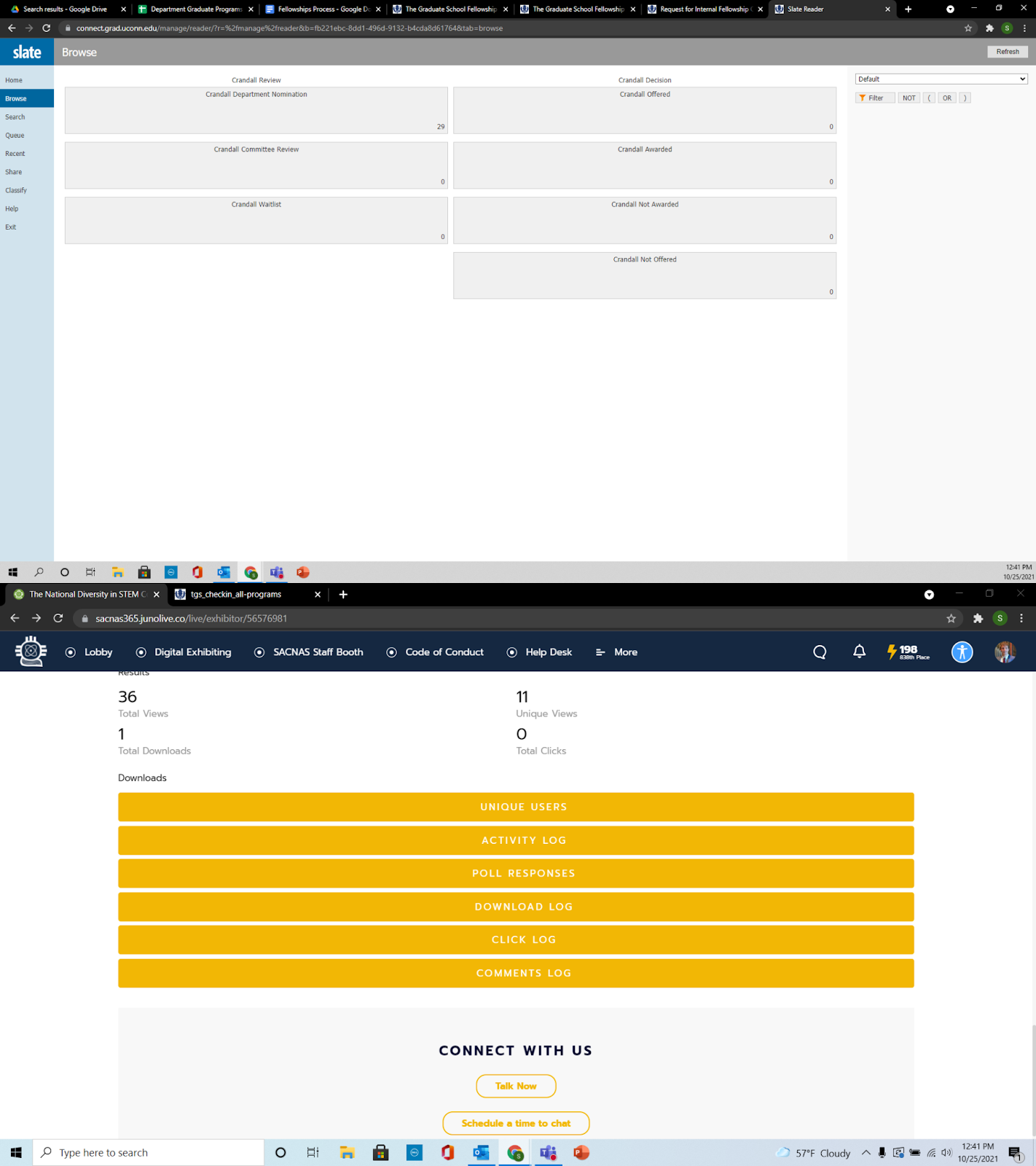 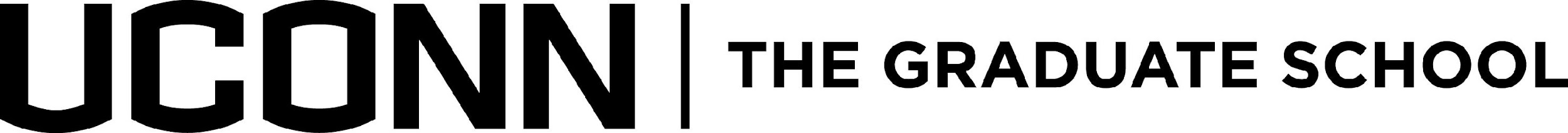 Fellowship Selection Process: Department nomination
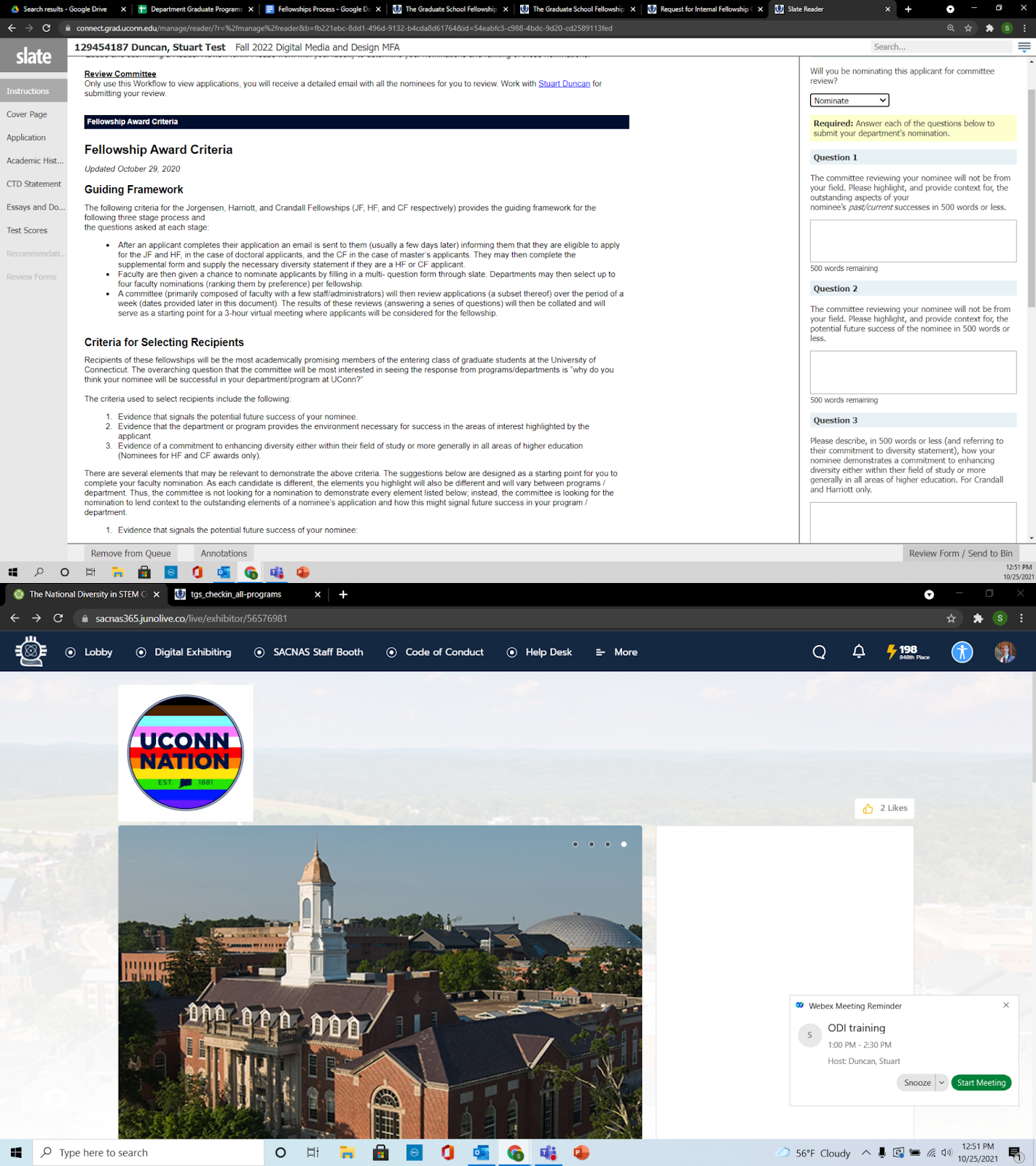 Department Selected Representative nominates prospective students for each fellowship
In the appropriate fellowship bin, faculty can see all the elements that they would see in the applications reader + the CTD statement for Harriott and  Crandall.
Instructions are also included in the top tab.
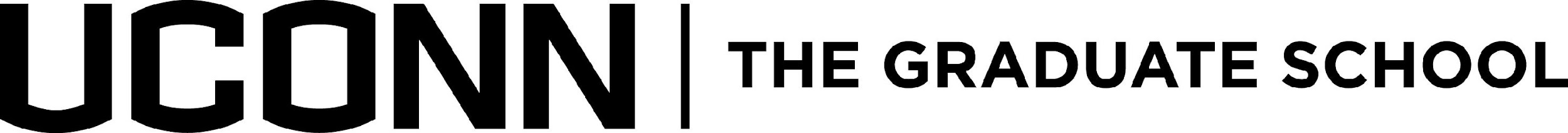 Fellowship Selection Process: Department nomination
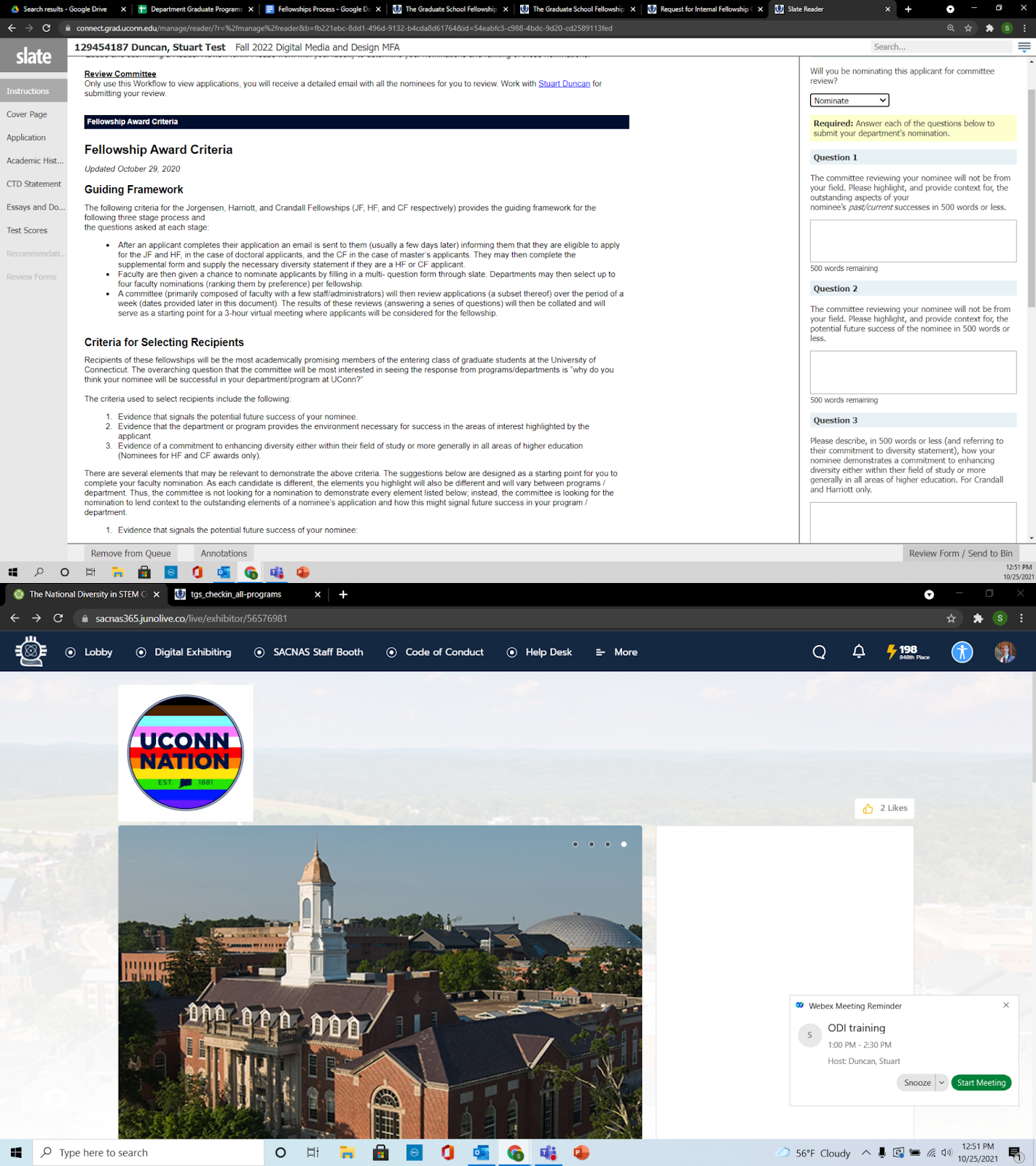 Department Selected Representative nominates prospective students for each fellowship
Department Reps should submit an individual reader review form for each prospective student they wish to nominate.
Answers to each of the questions should either be from an individual faculty member or represent the summed, final version of several faculty.
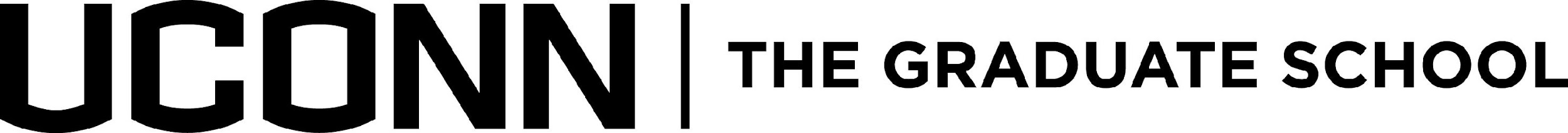 Fellowship Selection Process: Department nomination
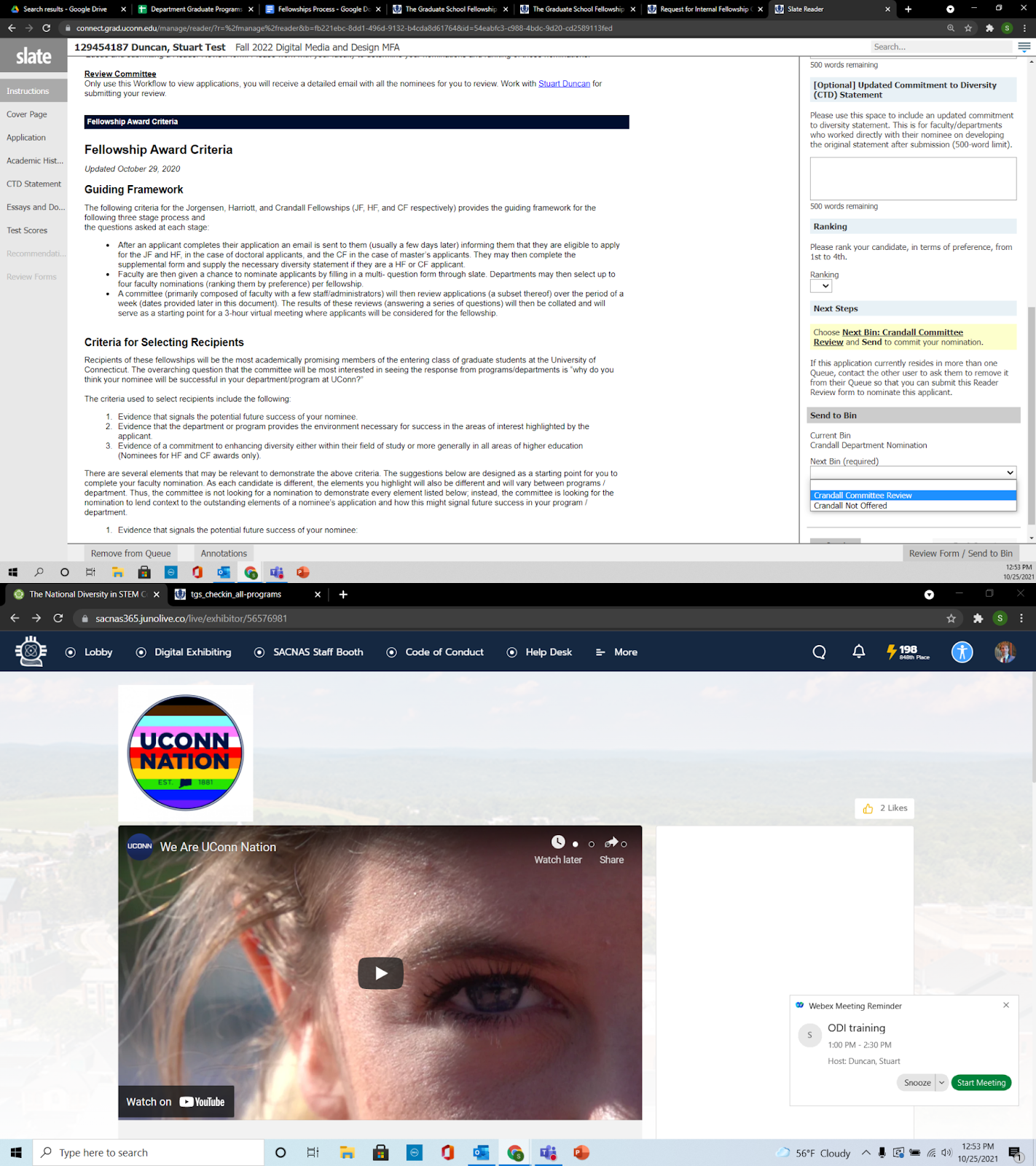 Department Reps can submit an updated Commitment to Diversity (CTD) Statement here. Faculty are encouraged to work with their applicant to develop this statement.
Department Selected Representative nominates prospective students for each fellowship
New for 2022/2023 Department Reps NO LONGER indicate preferences of candidates. 
Instead, if there is a strong need for ranking, please email your rankings to stuart.duncan@uconn.edu
Department Reps should push their nominee forward to the ‘fellowship Committee Review’ Bin.
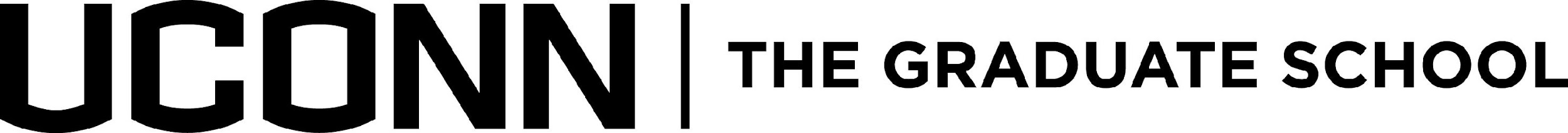 Fellowship Selection Process: Department nomination
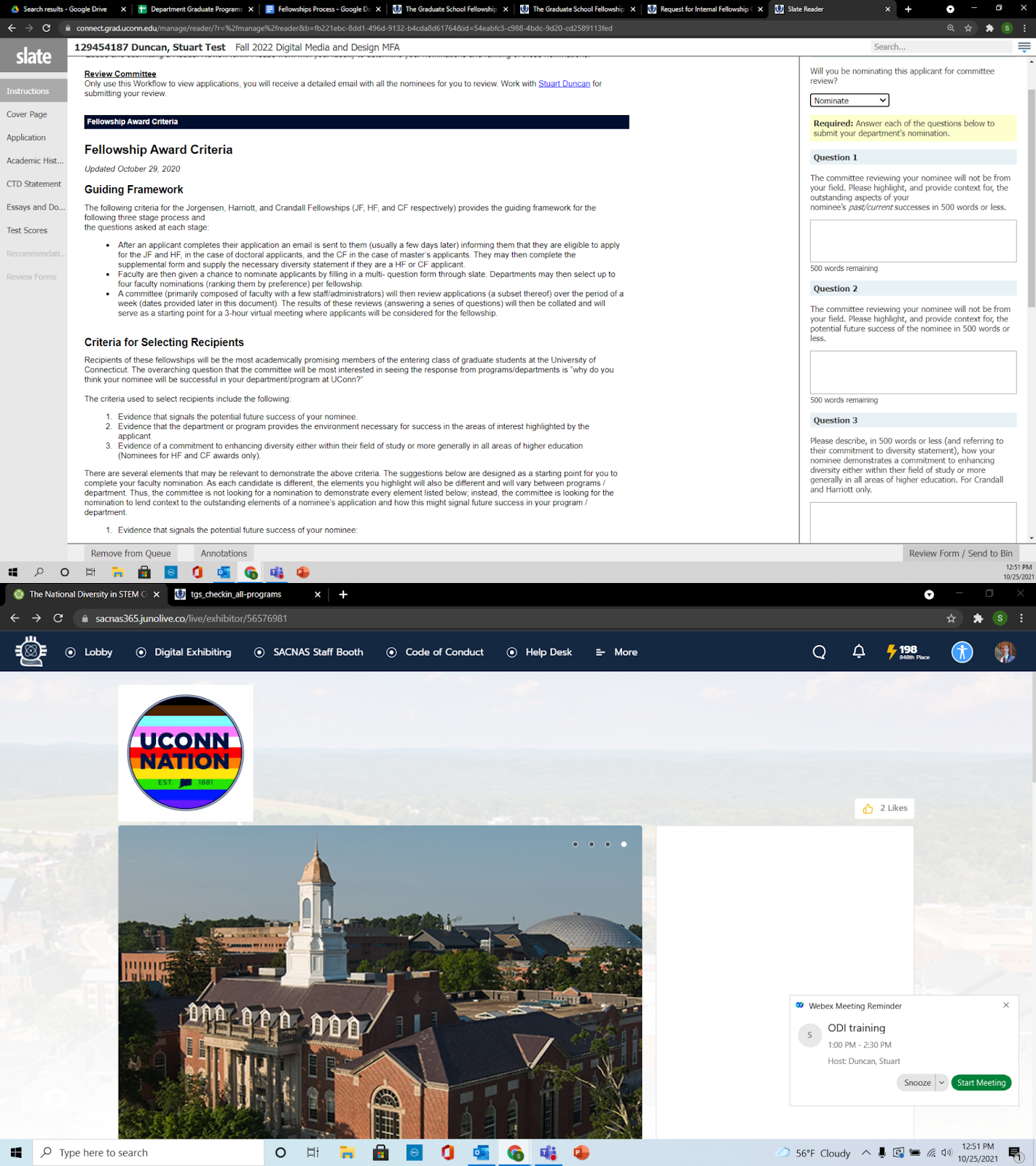 New for 2022: 

Faculty and staff now have access to select examples of nominators’ answers to questions 1 and 3 (question 2 is new for 2022).

These examples have been heavily redacted to remove identity of both the nominator and the nominee and represent a diverse array of departments, colleges, and fellowships.
Department Selected Representative nominates prospective students for each fellowship
https://s.uconn.edu/gradfellowships
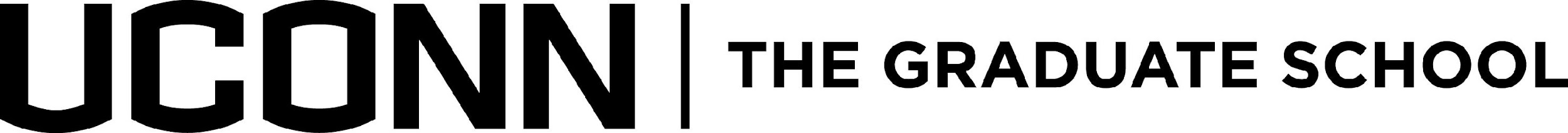 Fellowship Selection Process: University-wide Selection Committee
IMPORTANT: Each nominating department is strongly encouraged to identify one (or more) faculty to participate in the University-wide Selection Committee. 

Sign up here by Dec 15th: https://forms.office.com/r/yhu2VnRZh5
University-wide Selection Committee reviews and selects nominees for further consideration
New for 2022, Department Committee Reps are NO longer required to attend the final decision meeting. But may request to be included.
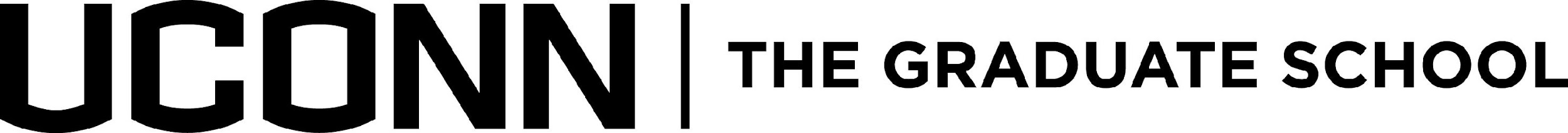 Fellowship Selection Process: Decision release
Unsuccesful Candidates emailed
Decision release
Jorgensen – 14th Feb.
Jorgensen – 19th Feb.
Harriott – 26st Feb.
Harriott – 21st Feb.
Crandall – 25th March
Crandall – 20th March
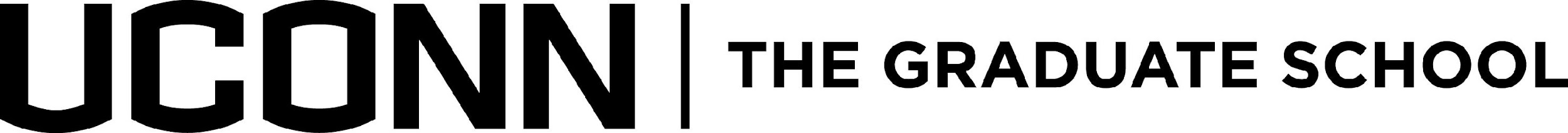 Q&A
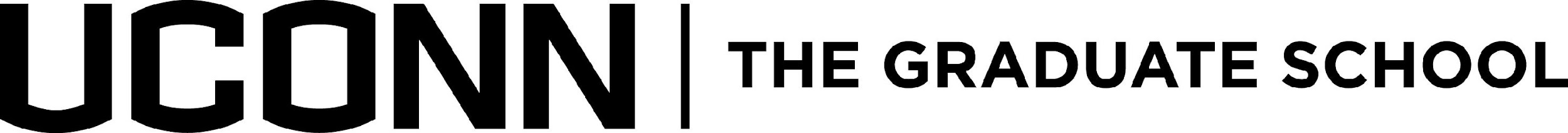